«Бюджет для граждан» к Решению совета от 20.12.2020г №42Хромцовского сельского поселения Фурмановского муниципального района« О бюджете Хромцовского сельского поселения на  2020 и плановый период 2021 и 2022 года»
Уважаемые жители Хромцовского сельского поселения!
Одна из основных целей бюджетной политики – обеспечение прозрачности, открытости и доступности бюджетного процесса для населения. Инструментом реализации этой цели является «Бюджет для граждан». 
«Бюджет для граждан» - это аналитический материал, разрабатываемый в целях ознакомления граждан с основными целями, задачами и приоритетными направлениями бюджетной политики Хромцовского сельского поселения, планируемыми и достигнутыми результатами использования бюджетных ассигнований.
Надеемся, что представление бюджета в понятной и доступной форме повысит уровень общественного участия жителей в бюджетном процессе Хромцовского сельского поселения.
«Бюджет для граждан подготовлен администрацией Хромцовского сельского поселения Фурмановского муниципального района.

Место нахождения: Ивановская область, Фурмановский район, село Хромцово, д.8
Телефон: (49341) 98-1-30
Факс: (49341)  98-1-01
Адрес электронной почты: chromzovo@mail.ru
В соответствии с Федеральным законом «Об общих принципах организации местного самоуправления в Российской Федерации» от 06.10.2003 №-131ФЗ Законодательное Собрание Ивановской области приняло Закон «О городском и сельских поселениях в Фурмановском муниципальном районе» от 24 февраля 2005 года № 51-03. В свете решения Ивановского Законодательного Собрания об объединении двух сельских администраций (Хромцовской с/а и Марьинской с/а) было образовано Хромцовское сельское поселение с административным центром - село Хромцово, в составе населённых пунктов: д.Новинки, с.Марьинское, д.Новое Первое, д.Слабунино, д.Скоково, д.Филиковка, д.Вакорино, д.Вахрово, д. станции Малаховская, д.Маланино, с.Березники, д. Мостечное.
Центром Хромцовской сельской администрации являлось село Хромцово, в котором первые два 60-ти квартирных дома были заселены в 1972 году.
Численность населения 1500 человек.
В поселении имеет общеобразовательную школу, детский сад, 2 сельских дома культуры, 2 библиотеки, 2 отделения связи, 2 АТС, 4 магазина
Решением Ивановского облисполкома № 20\11 от 15.11.1976 года в Фурмановском районе был образован Хромцовский сельсовет с центром в п.Хромцово. В состав Хромцовского сельсовета вошли следующие населённые пункты: дер. Новинки, ранее находившаяся в Каликинском сельсовете, пос. карьера «Завражье»,  Хромцовский сельский совет был передан в административное подчинение Фурмановскому городскому Совету депутатов трудящихся. На основании Закона Российской Федерации «О внесении изменений и дополнений в Закон Российской Федерации о местном самоуправлении » от 05.11.1992 года № 1334 была прекращена деятельность исполнительных комитетов поселковых и сельских Советов народных депутатов и функции исполнительных комитетов перешли в администрации сельских Советов. В соответствии с Указом Президента Российской Федерации № 1617 от 09.10.1993 года « О реформе представительных органов местного самоуправления в Российской Федерации» Хромцовская сельская администрация является правопреемником Хромцовского сельского Совета народных депутатов. Законом Ивановской области «Об уточнении типа населённых пунктов в Фурмановском районе» № 97-ОЗ от 07.07.2004 года посёлок Хромцово
№ п/п
Наименование показателя
2017 год
2018 год
2019 год (оцен
ка)
2020год (прогноз)
2021 год (прогноз)
2022 год (прогноз)
1
Численность населения среднегодовая, человек
1279
1249
1236
1233
1230
1227
2
Уровень безработицы, в процентах к трудоспособному населению
0,9
0,8
0,3
0,3
0,3
0,3
3
Индекс промышленного производства, процентов
72,9
71,9
105,9
105,9
105,9
105,9
4
Оборот розничной торговли, 
млн. руб.
150,8
150,7
152,6
152,5
164,7
171,1
5
Объем продукции сельского хозяйства в хозяйствах всех категорий, млн. руб.
52,2
43,0
50,0
51,2
52,0
53,0
Основные показатели социально-экономического развития 
Хромцовского сельского поселения
Основные понятия и термины
Бюджет - это форма образования и расходования денежных средств, предназначенных для финансового обеспечения задач и функций государства и местного самоуправления.
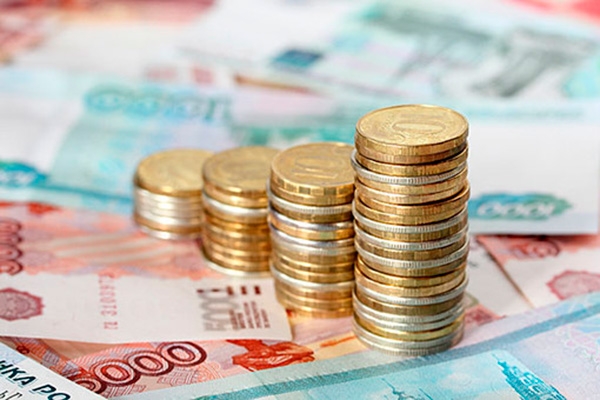 Поступающие в бюджет денежные средства являются доходами
Налоговые доходы (часть доходов граждан и организаций, которые они обязаны платить государству)
Безвозмездные поступления 
(средства, которые поступают в бюджет безвозмездно из других бюджетов, а также от юридических и физических лиц)
Неналоговые доходы (платежи в виде штрафов, санкций за нарушение законодательства, платежи за пользование имуществом государства, средства самообложения граждан)
Основные понятия и термины
Выплачиваемые из бюджета денежные средства называются расходами бюджета.
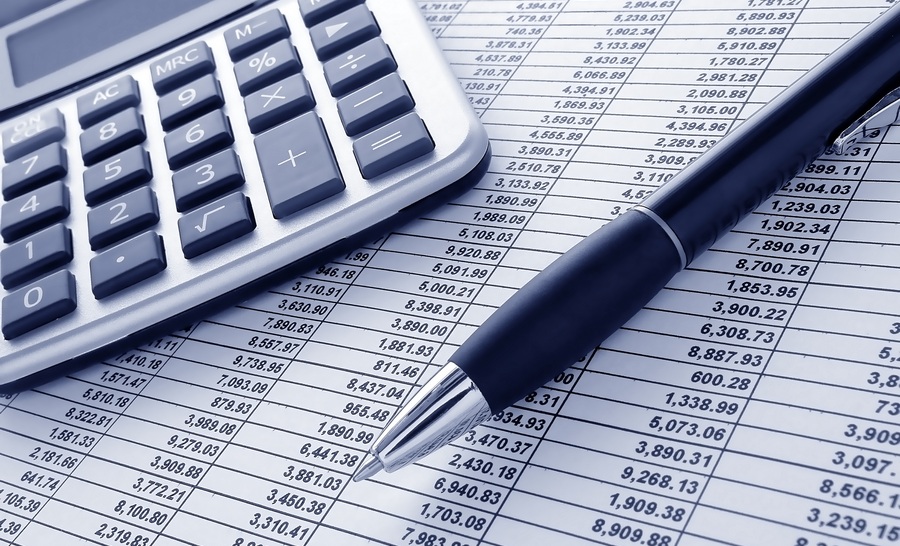 Основные понятия и термины
Если расходная часть бюджета превышает доходную, то бюджет формируется с
ДЕФИЦИТОМ
Превышение доходов над расходами образует положительный остаток бюджета 
ПРОФИЦИТ
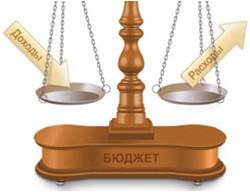 Основные понятия и термины
Муниципальный долг – обязательства, возникающие из муниципальных заимствований, гарантий по обязательствам третьих лиц, другие обязательства в соответствии с видами долговых обязательств, принятые на себя муниципальным образованием. 
Межбюджетные трансферты – средства, предоставляемые одним бюджетом бюджетной системы Российской Федерации другому бюджету Российской Федерации.
Дотации – межбюджетные трансферты, предоставляемые на безвозмездной и безвозвратной основе без установления направлений и (или) условий их использования.
Муниципальная программа – комплекс мероприятий, увязанных по ресурсам, срокам и исполнителям, направленных на достижение целей социально-экономического развития Хромцовского сельского поселения в определенной сфере.
Наименование доходов
2017 год
отчет
2018 год
отчет
2019 год
утверждено
2020 год
план
2021 год 
план
2022 год план
Доходы всего (тыс. руб.)
8780,2
6897,9
7928,5
6687,9
6687,9
6687,9
Налоговые и не налоговые доходы, 
в том числе:
2023,0
2217,34
2588,47
2654,7
2712,4
2736,0
налоговые доходы
1944,0
1630,38
1811,4
1854,7
1882,7
1890,3
неналоговые доходы
79,0
586,96
375,0
800,0
829,7
845,7
8254,6
безвозмездные поступления,
в том числе:
6757,2
7239,04
7675,4
3009,2
2928,7
дотации
4866,9
1907,49
2053,1
2122,3
1735,9
1735,9
754,4
субсидии
128,1
384,48
808,1
субвенции
842,4
61,1
80,1
80,5
80,5
иные межбюджетные трансферты
919,8
5184,61
5184,61
4664,4
1192,8
1192,8
Объем и структура доходов в динамике бюджетаХромцовского сельского поселения
Дефицит/профицит бюджета Хромцовского сельского поселения
2018 год – профицит 399,7 тыс. рублей

2019 год – дефицит 984,3тыс рублей

2020 год – 0
2020 год – 0

2021 год – 0
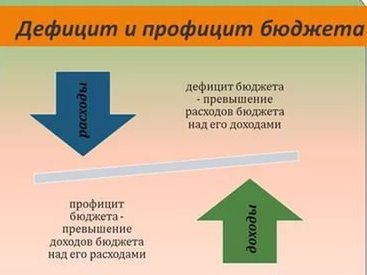 Уровень долговой нагрузки на бюджет
В 2017-2019 годах муниципальный долг у Хромцовского сельского поселения отсутствовал. В 2020 году и плановом периоде 2021-2022гг также не планируется осуществление муниципальных заимствований и осуществление расходов по их погашению
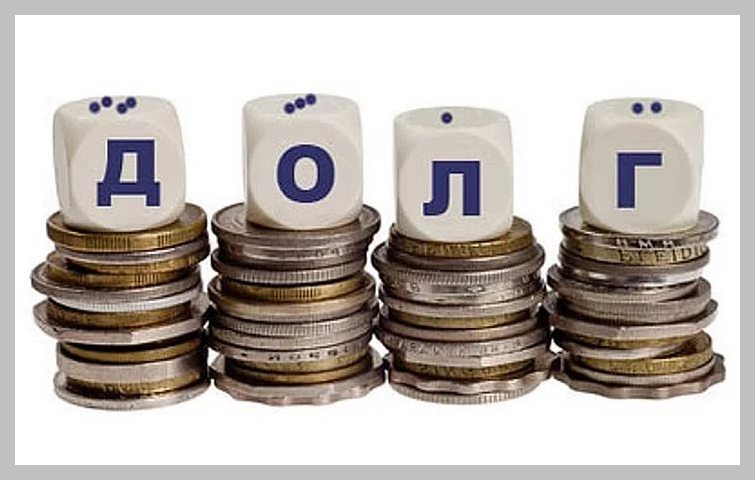 Бюджетная политика в области доходов
Мероприятия, направленные на увеличение собираемости платежей в бюджет:
повышение ответственности каждого администратора доходов бюджета за эффективное прогнозирование, своевременность, правильность и полноту поступления администрируемых им платежей;
усиление совместно с налоговыми органами работы по легализации заработной платы работающего населения и выводу из «тени» доходов предпринимателей, а также по установлению причин образования и обоснованности убытков.
В целях увеличения доходов бюджета особое внимание следует уделять следующим направлениям:
обеспечению эффективного управления муниципальной собственностью Хромцовского сельского поселения;
активизации работы по выявлению не оформленных в установленном законодательством порядке земельных участков и не оформленных в собственность объектов недвижимости, в том числе объектов незавершенного строительства, с последующим понуждением собственников земельных участков и объектов недвижимости к своевременной регистрации прав собственности на данные объекты;
сокращению задолженности и недоимки по платежам в бюджет поселения путем взаимодействия в рамках межведомственных комиссий с налогоплательщиками Хромцовского сельского поселения и эффективной реализацией контрольных функций главными администраторами доходов местного бюджета;
поддержке малого и среднего предпринимательства.
Кардинальное увеличение доходной базы бюджета Хромцовского сельского поселения может быть обеспечено развитием экономики поселения, привлечением инвестиций и появлением новых налогоплательщиков.
Бюджетная политика в области расходов
Бюджетная политика соответствует стратегическим целям и задачам Хромцовское сельского поселения и направлена:
на обеспечение равного доступа населения к социальным услугам в сфере образования, культуры и спорта, 
на повышение качества предоставляемых услуг;
на оптимизацию расходов бюджета, обеспечение режима эффективного и экономного расходования средств.
В основу бюджетной политики Хромцовское сельского поселения положено безусловное исполнение действующих обязательств. Необходимо временно приостановить принятие новых расходных обязательств с учетом сложной экономической ситуации.
Расходы
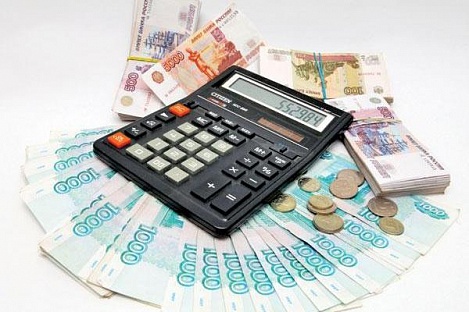 Сумма, тысяч рублей
Наименование
2020 год
2021 год
2022 год
2318,5
Муниципальная  программа «Совершенствование местного самоуправления Хромцовского сельского поселения Фурмановского муниципального района»
2987,3
2318,5
Муниципальная программа «Развитие культуры Хромцовского сельского поселения Фурмановского муниципального района»
4673,4
1533,6
1533,6
Муниципальная программа «Обеспечение безопасности граждан на территории Хромцовского сельского поселения Фурмановского муниципального района»
51,2
30,0
30,0
Муниципальная  программа «Благоустройство и уличное освещение Хромцовского сельского поселения Фурмановского муниципального района»
710,1
208,5
119,7
Муниципальная программа  «Развитие малого и среднего предпринимательства на территории Хромцовского сельского поселения Фурмановского муниципального района»
500,0
500,0
500,0
Бюджет Хромцовского сельского поселения формируется в рамках   муниципальных программ и не программных направлений деятельности.
В 2019 году и плановом периоде 2020-20201гг планируется реализация четырех муниципальных программ:
Непрограммные направления расходов составляют 
2020 год – 423,5 тыс. рублей или 14.177% от общего объема расходов бюджета.
2021 год – 402,5 тыс.рублей или 17,36% от общего объема расходов бюджета.
2022 год – 402,5 тыс.рублей или 17,36% от общего объема расходов бюджета.
Наименование показателей
2016 год
2017 год
2018 год
2019 год
2020 год
2021 год
2022 год
Количество муниципальных служащих
2
1
1
1
1
1
1
Количество не муниципальных служащих
6
6
6
6
5
5
5
Количество рабочих
1
1
1
1
0,5
0
0
Число случаев нарушения установленных сроков выделения средств из резервного фонда администрации Хромцовского сельского поселения Фурмановского муниципального района
0
0
0
0
0
0
0
Целью реализации муниципальной программы является обеспечение  деятельности органов 
    местного самоуправления:
обеспечение своевременного и полного исполнения расходных обязательств Хромцовского 
                    сельского поселения Фурмановского муниципального района.
             Целевые показатели, характеризующие ожидаемые результаты реализации программы, в том 
числе по годам реализации представлены в нижеследующей таблице:
Наименование показателя
Ед.измерения
2017 год
2018 год
2019 год
2020 год
2021 год
2021 год
2022 год
Увеличение количества посещений взрослыми и детьми учреждений культуры
чел
2004
2004
2005
2005
2005
2005
2005
Увеличение числа мероприятий культурно-досугового характера, проводимых в организациях культуры
ед
155
162
155
165
165
165
165
Увеличение среднегодового числа лиц, проводящих досуг в клубных формированиях на постоянной основе
чел
28
28
28
30
30
25
25
Увеличение количества лиц, принимающих участие в выездных фестивалях организаций культуры
чел
10
10
10
10
10
10
10
Увеличение количества коллективов, принимающих участие в выездных фестивалях и конкурсах
ед
2
2
3
3
3
3
3
Увеличение количества посещений взрослыми и детьми библиотеки
2004
2004
2005
2005
2005
2005
2005
Увеличение числа мероприятий культурно-досугового характера, проводимых в библиотеке
меропр
81
74
75
77
80
80
80
Увеличение количества зарегистрированных пользователей в библиотеке
чел
507
508
508
509
510
510
510
Увеличение книго-выдачи
экз
5001
5001
5001
5001
5001
5001
5001
Увеличение охвата библиотечного обслуживания
%
32
32
33
35
35
35
35
Целевые показатели развития сферы культуры:
Раздел подраздел
Наименование
Сумма, тысяч рублей
2020 год
2021 год
2022 год
0102
Функционирование высшего должностного лица субъекта Российской Федерации и муниципального образования
732,1
732,1
732,1
0104
Функционирование Правительства Российской Федерации, высших исполнительных органов государственной власти субъектов Российской Федерации, местных администраций
1685,6
1569,2
1569,2
0105
Судебная система
3,0
3,9
0106
Обеспечение деятельности финансовых, налоговых и таможенных органов и органов финансового (финансово-бюджетного) надзора
0,2
0,2
0,2
0111
Резервные фонды
1,0
1,0
1,0
0113
Другие общегосударственные вопросы
671,7
671,7
671,7
ИТОГО
3093,6
2978,1
2978,1
Структура расходов бюджета Хромцовского сельского поселения  на 2020 год и плановый период 2021-2022 гг по основным разделам и подразделам
Общегосударственные вопросы
Раздел подраздел
Наименование
Сумма, тысяч рублей
2020 год
2020 год
2021 год
0203
Мобилизационная и вневойсковая подготовка
80,2
80,2
0
ИТОГО
80,2
80,2
0
Раздел подраздел
Наименование
Сумма, тысяч рублей
2020 год
2021 год
2022 год
0310
Обеспечение пожарной безопасности
51,2
30,0
30,0
ИТОГО
51,2
30,0
30,0
Структура расходов бюджета Хромцовского сельского поселения  на 2020 год и плановый период 2021-2022 гг по основным разделам и подразделам
Национальная оборона
Национальная безопасность и правоохранительная деятельность
Раздел подраздел
Наименование
Сумма, тысяч рублей
2020
2021
2022
0409
Дорожное хозяйство (дорожные фонды)
542,1
542,1
708,0
542,1
ИТОГО
708,0
542,1
Раздел подраздел
Наименование
Сумма, тысяч рублей
2020
2021
2022
0503
Благоустройство
710,1
208,5
119,7
ИТОГО
710,1
208,5
119,7
Раздел подраздел
Наименование
Сумма, тысяч рублей
2020год
2021год
2022 год
0801
4673,4
1533,6
1533,6
Культура
ИТОГО
4673,4
1533,6
1533,6
Структура расходов бюджета Хромцовского сельского поселения  на 2020 год и плановый период 2021-2021 гг по основным разделам и подразделам
Национальная экономика
Жилищно – коммунальное хозяйство
Культура и кинематография
Раздел
Наименование
2017 год
исполнено
2018 год
исполнено
2019 год
утверждено
2020 год утверждено
2021 год утверждено
2022 год утверждено
01
Общегосударственные вопросы
2899,0
2580,2
1632,6
2149,7
2121,2
2121,3
02
Национальная оборона
58,9
80,2
80,2
80,2
80,2
80,2
03
Национальная безопасность и правоохранительная деятельность
38,1
156,8
30,2
51,2
30,0
30,0
04
Национальная экономика
1427,9
763,6
1485,0
1485,0
1485,0
05
Жилищно –коммунальное хозяйство
1702,1
944,0
457,0
1710,0
660,2
519,0
07
Образование
08
Культура, кинематография
2391,5
1993,0
2352,1
2701,1
2209,8
2101,6
10
Социальная политика
ВСЕГО РАСХОДОВ
8517,5
6498,2
4727,7
8220,5
6687,9
6342,7
Динамика (структура) расходов бюджета Хромцовского сельского поселения
Социально – значимые расходы в бюджете Хромцовского сельского поселения в 2020 году и на плановый период 2021 и 2022 годов не планируются.